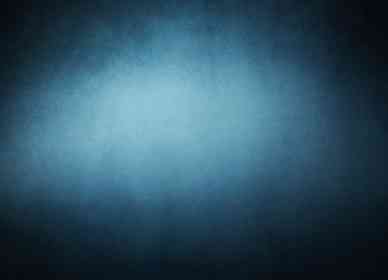 Baptism is about Following Jesus
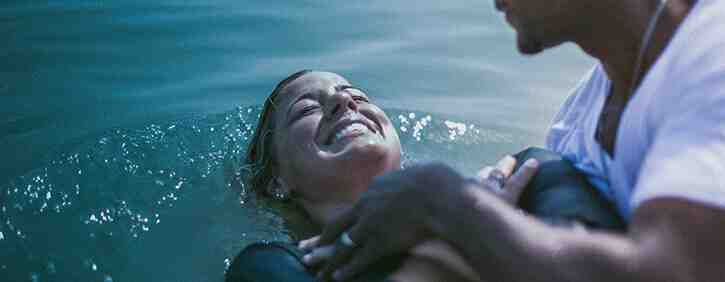 Acts 10:43-48
If God repeats something.. Should we pay attention?
Words most associated with baptism..
  Water
  Forgiveness
  Spirit
  Burial
  JESUS  ( #1 )
Baptism associated with Jesus..
“In name of Father, Son, Holy Spirit” Matt 28:19
“In the name of Jesus Christ” Acts 2:38
“In the name of the Lord” Acts 8:16; 19:5
“Into Christ Jesus” Rom 6:3; Gal 3:27
“ Into the death of Jesus” Rom 6:3; Col 2:12
“Put on Christ” Gal 3:27
“Into the one body” 1 Cor 12:13
“Raised up with Jesus” Col 2:12
“Through resurrection” 1 Pet 3:21
What it meant to be baptized in someone’s name..
1 Cor 1:11-13 For it has been declared to me concerning you, my brethren, by those of Chloe’s household, that there are contentions among you.
12 Now I say this, that each of you says, “I am of Paul,” or “I am of Apollos,” or “I am of Cephas,” or “I am of Christ.” 
13 Is Christ divided? Was Paul crucified for you? Or were you baptized in the name of Paul?
Meant you were following His teachings
“In Name of”.. Followers of
Baptized into Moses .. 1 Cor 10:1-2
Jealousy of John’s disciples .. John 3:26-30
Becoming a follower of Jesus .. Matt 28:19-20
Taught about Jesus
Baptized in name of F, S, HS
Taught to follow Christ’s teachings
Baptized in name of Jesus Christ
Would unite people with Jesus .. Acts 2:38; 10:48; 19:5
Uniting with His teachings.. Matt 28:19-20
Also with His blessings.. Acts 2:41; 16:33
Began living for Him.. Acts 2:42-47
Baptism says.. “I Stand with Jesus”
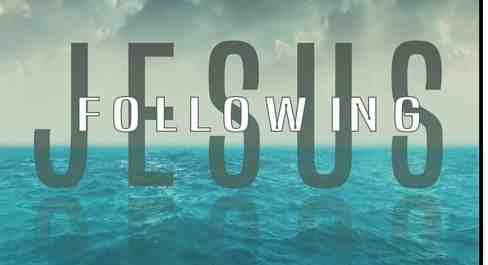 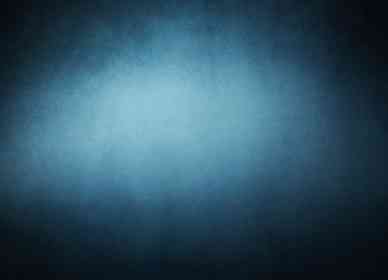 Baptism is about Following Jesus
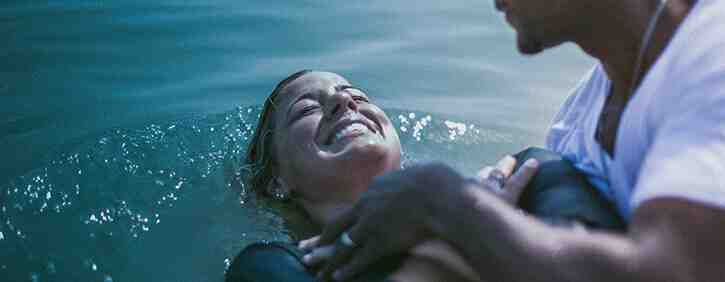 Acts 10:43-48